Orthodoxy for Dummies
Synergy: Works and Faith in Orthodoxy
1 corinthians 3:9
“For we are God’s fellow workers;…”
Synergy
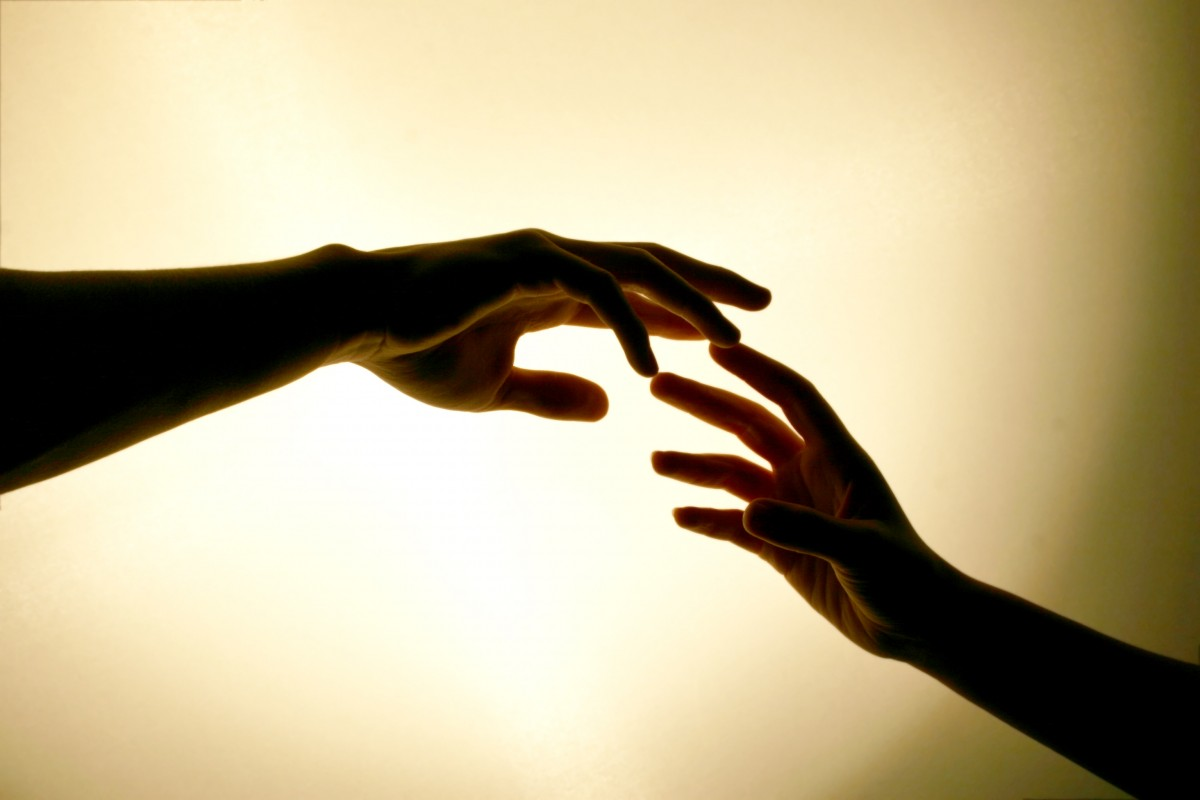 God works with us and we work with Him
There are major discrepancies in the Protestant and Catholic beliefs of salvation and the Orthodox understanding of it
The Protestant View
“sola fide” – one is saved through faith alone

A person is “declared righteous” through faith in Christ without having any righteousness on their own- this is a change in legal status
Orthodox response
Christ didn’t come to save us from a bloodthirsty God who required retribution

Christ came to be united to our nature, heal it, so that we would be able to become righteous by His grace working in us in cooperation with our will through the work of the Holy Spirit
James 2:24
“You see then that a man is justified by works, and not by faith only.”
Ephesians 2:8-9
”For by grace you have been saved through faith, and that not of yourselves; it is the gift of God,9 not of works, lest anyone should boast.”
“Sola Gratia”
Teaches only God’s grace accomplishes salvation
How do we cooperate with God’s Grace
Through ‘Ascesis”- the practice of self-denial
Repentance
Prayers
Fasting
Reading Scripture
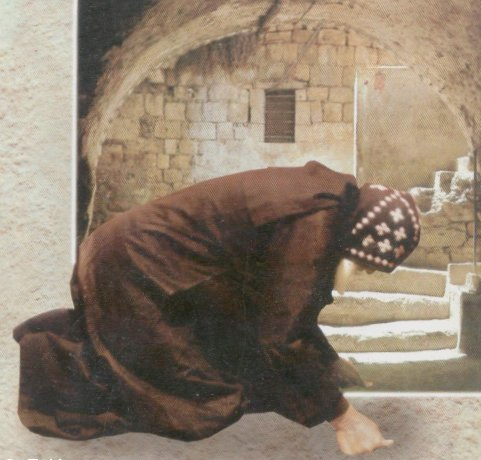 1 Corinthians 15:10
“But by the grace of God I am what I am, and His grace toward me was not in vain; but I labored more abundantly than they all, yet not I, but the grace of God which was with me.”
1 corinthians 3:6-7
“I planted, Apollos watered, but God gave the increase. 7 So then neither he who plants is anything, nor he who waters, but God who gives the increase.”
2 Criteria for God’s Salvation to take place
God must reach out to us
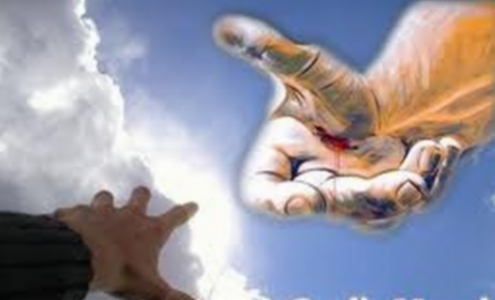 2. Our response to God’s reaching out through Faith
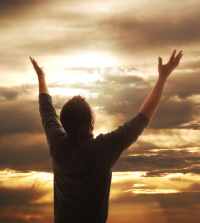 What synergy does not do
Synergy does not gain us merit!
Roman Catholic View
“Merit” theology: each good deed “earns” credits towards one’s salvation
Romans 6:23
“For the wages of sin is death, but the gift of God is eternal life in Christ Jesus our Lord.”
God’s gifts are always free gifts and man can never have any claim upon His maker
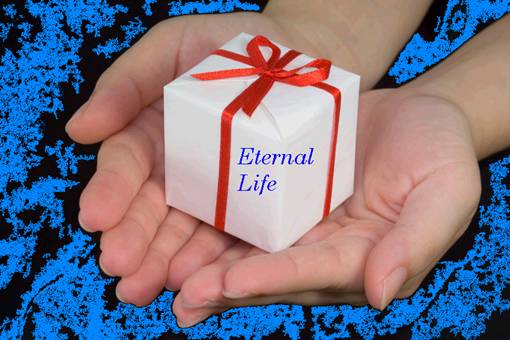